ВІДДІЛ ОСВІТИ, МОЛОДІ ТА СПОРТУ
 УМАНСЬКОЇ РАЙОННОЇ ДЕРЖАВНОЇ АДМІНІСТРАЦІЇ 
ЧЕРКАСЬКОЇ ОБЛАСТІ
Обласний проект Ліги старшокласників
 «МИ – патріоти Черкащини»
 Напрямок: «Бути здоровим –це здорово!»
                        Виконала:
   Мендограло Аліна 
   Учениця 10-класу                                      
   Керівник: педагог-організатор
   Нетупська Т.М.
   Уманський район с. Дмитрушки
    загальноосвітня школа 
    вул.  Петропавлівська 15  тел.9-62-40

2019 р.
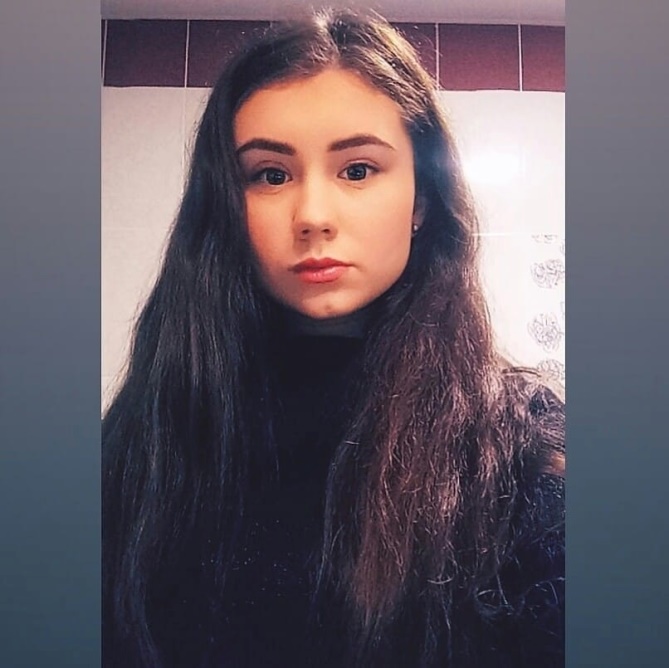 Спорт – це здоров’я.
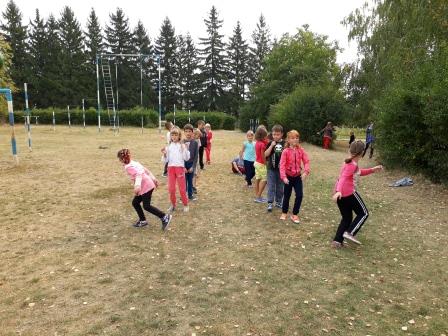 Спортивні змагання після уроків.
Здоров'я кожної людини – це її багатство.
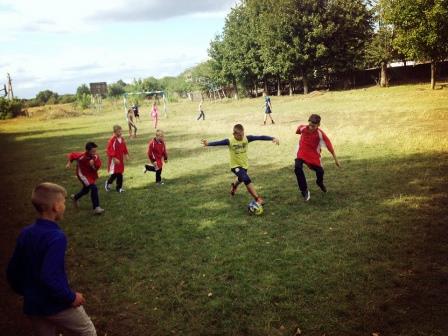 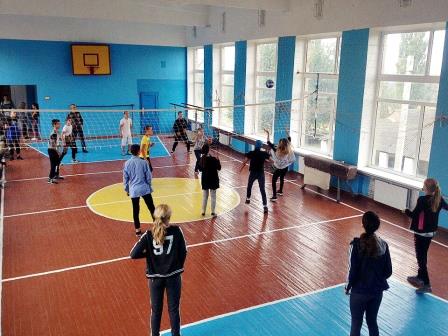 Весело, з азартом і завзятто проходять уроки фізичної культури!
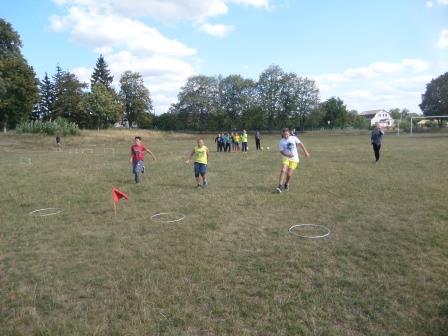 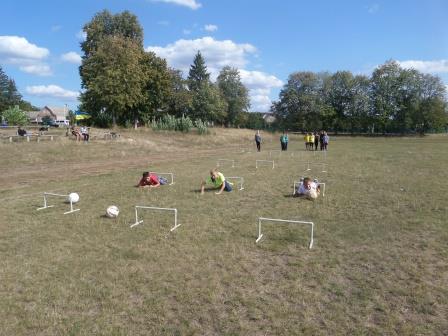 Віддай спорту час, а натомість отримай здоров’я.
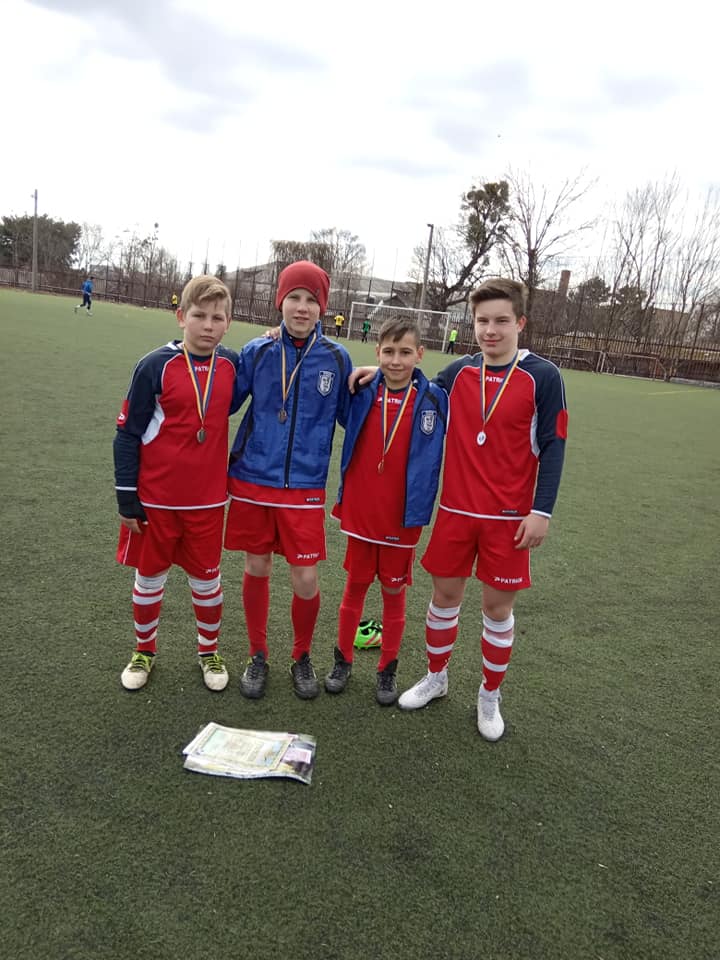 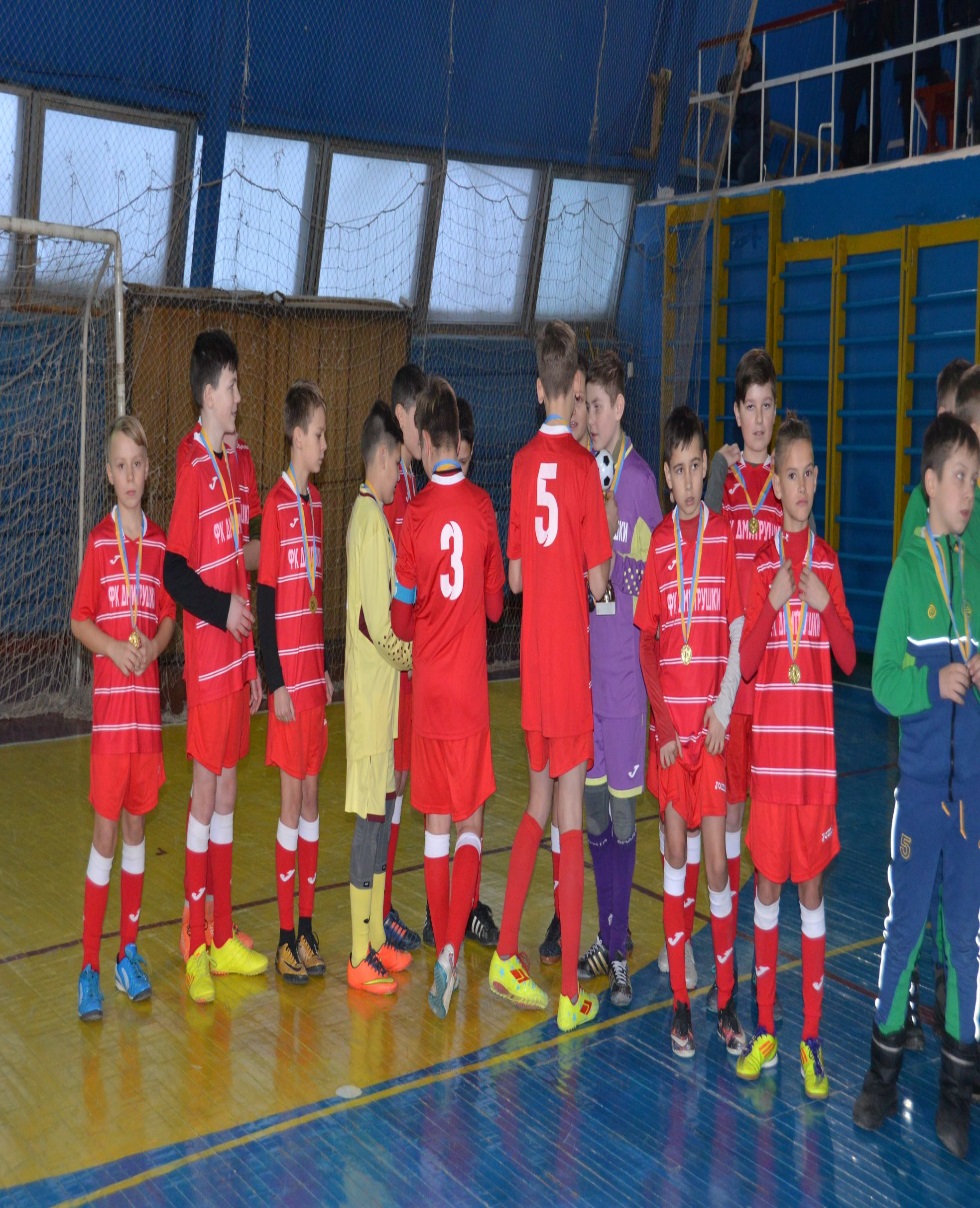 Хто спортом займається, той сили набирається.
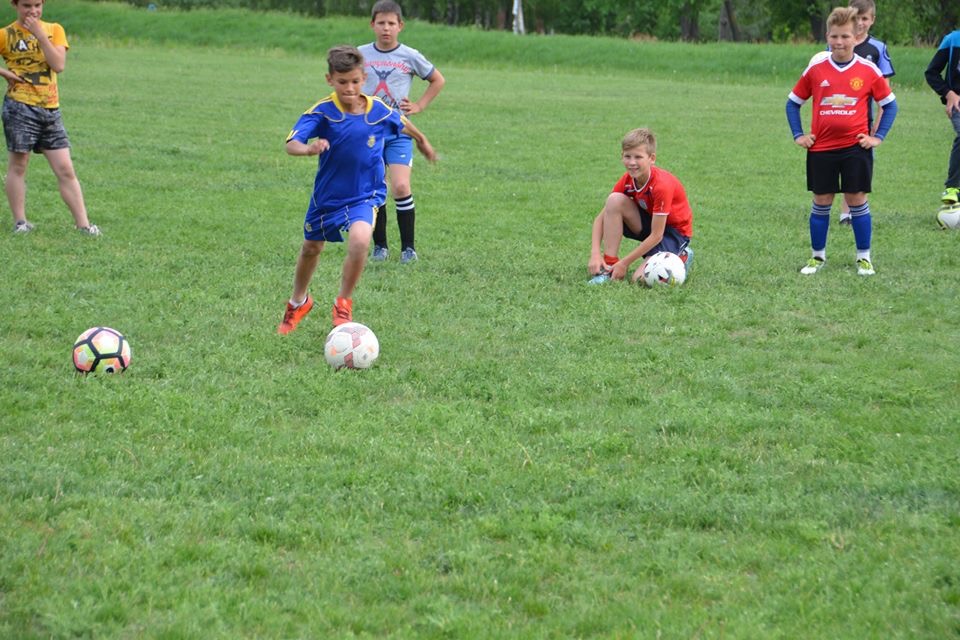 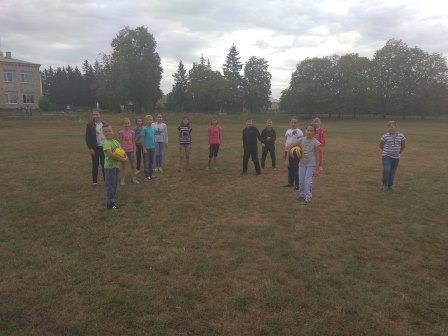 Спорт на природі: безкоштовні можливості для здоров'я.Щоб почати займатися спортом  та покращити стан свого здоров'я, достатньо просто захотіти.
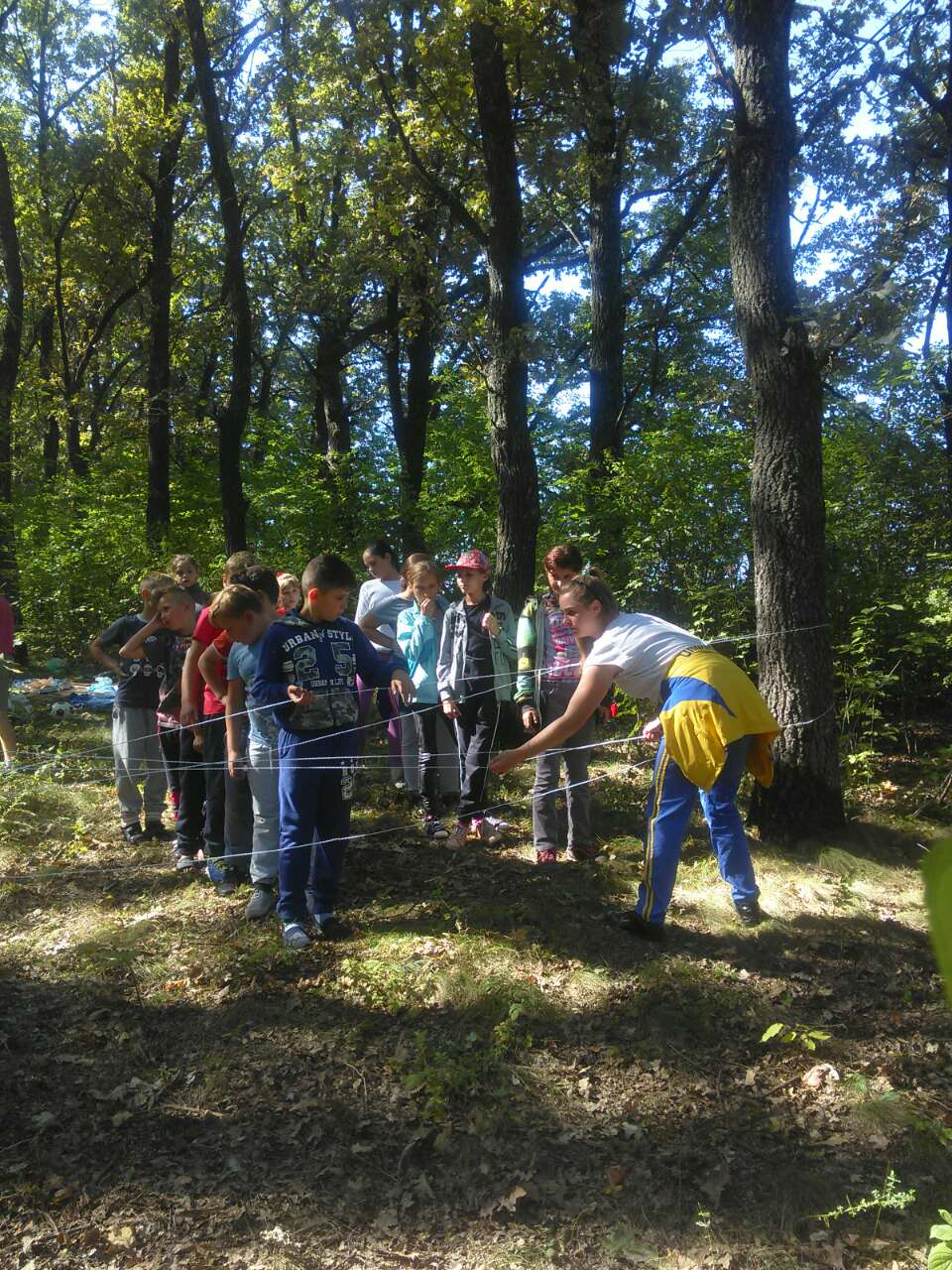 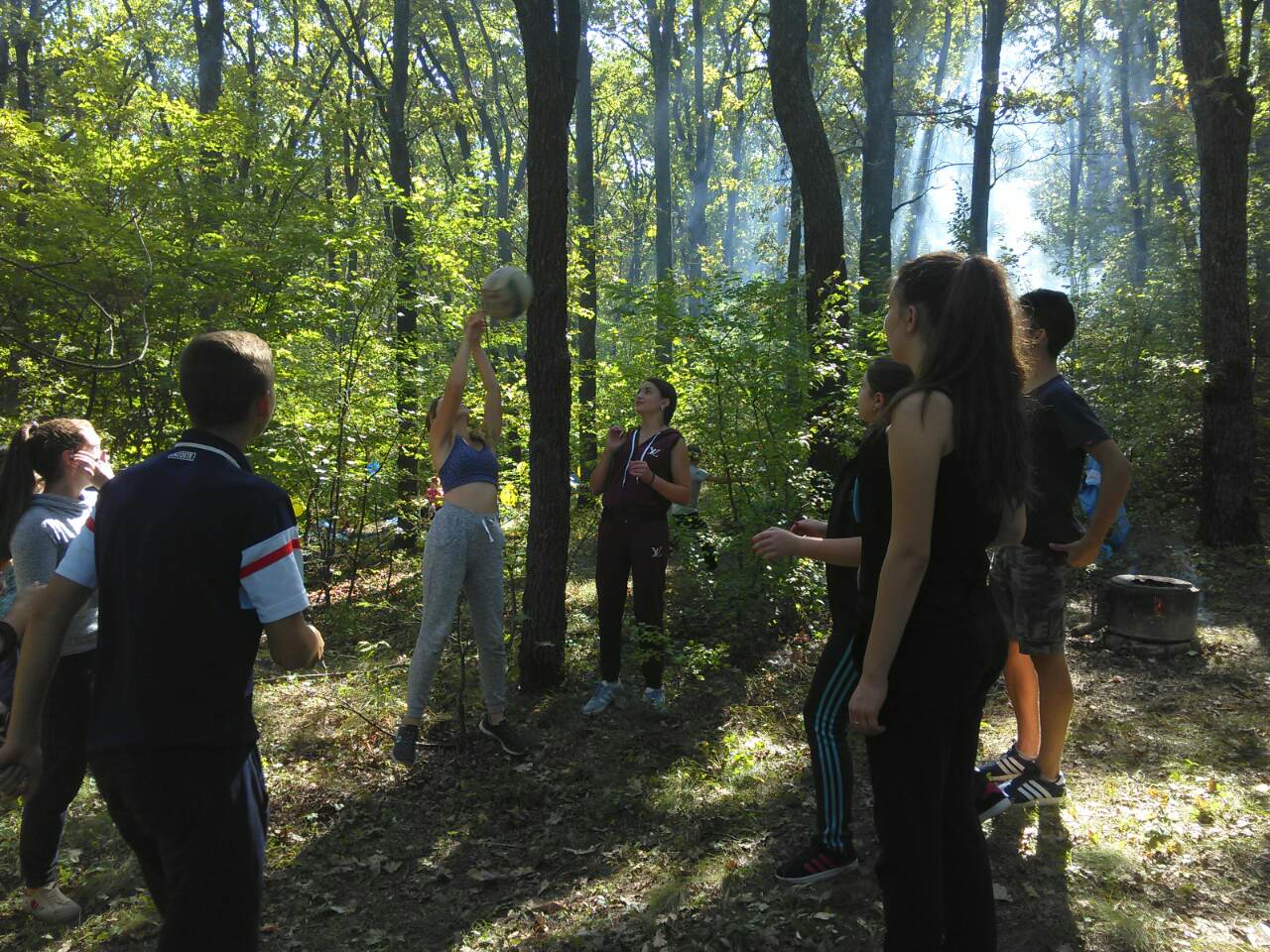 БУТИ ЗДОРОВИМ-ЦЕ ДОРОВО!
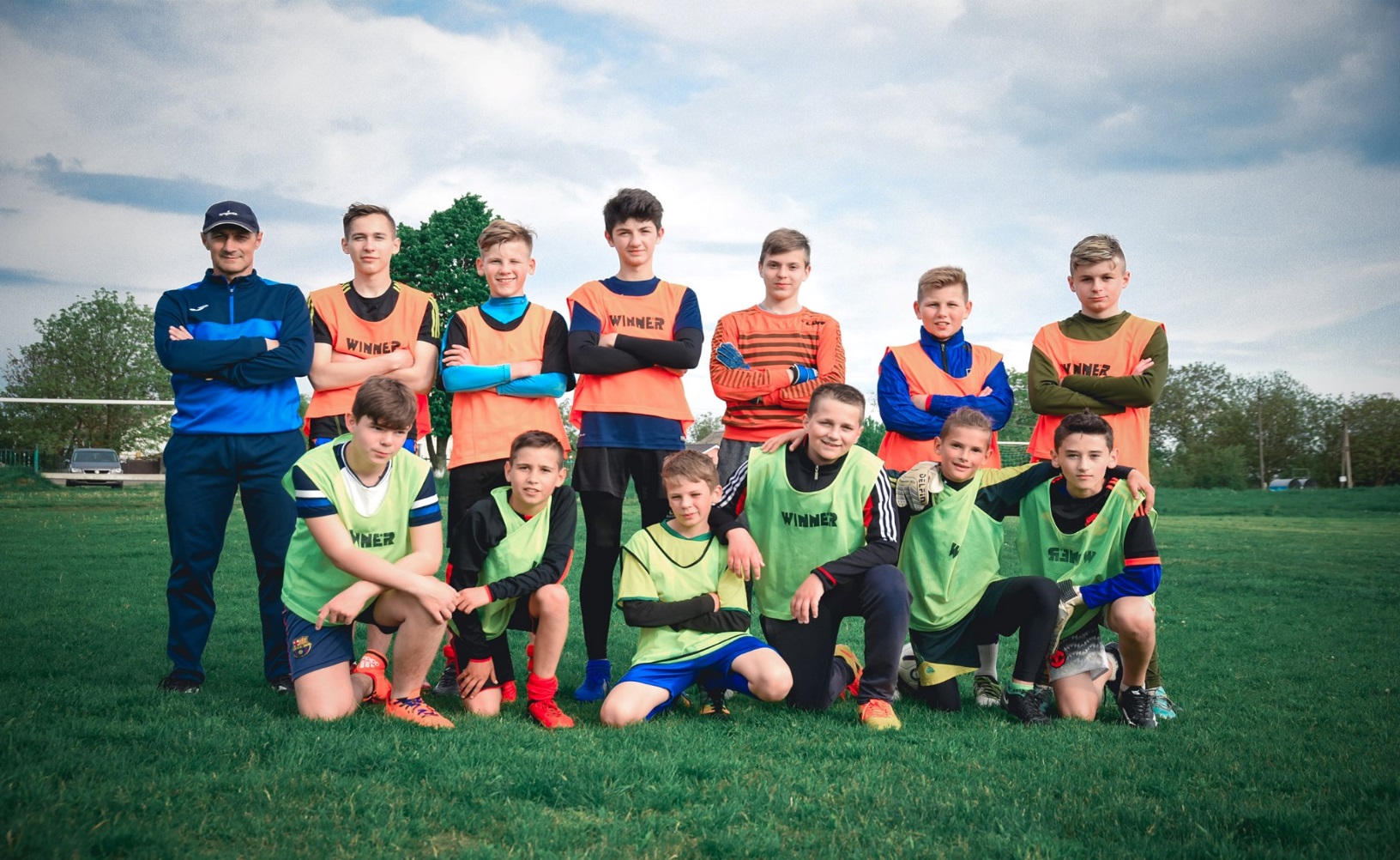